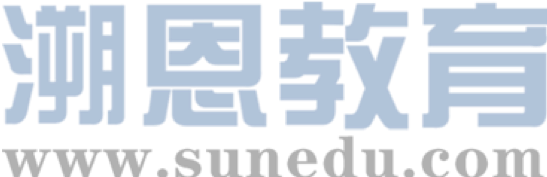 感恩遇见，相互成就，本课件资料仅供您个人参考、教学使用，严禁自行在网络传播，违者依知识产权法追究法律责任。

更多教学资源请关注
公众号：溯恩英语
知识产权声明
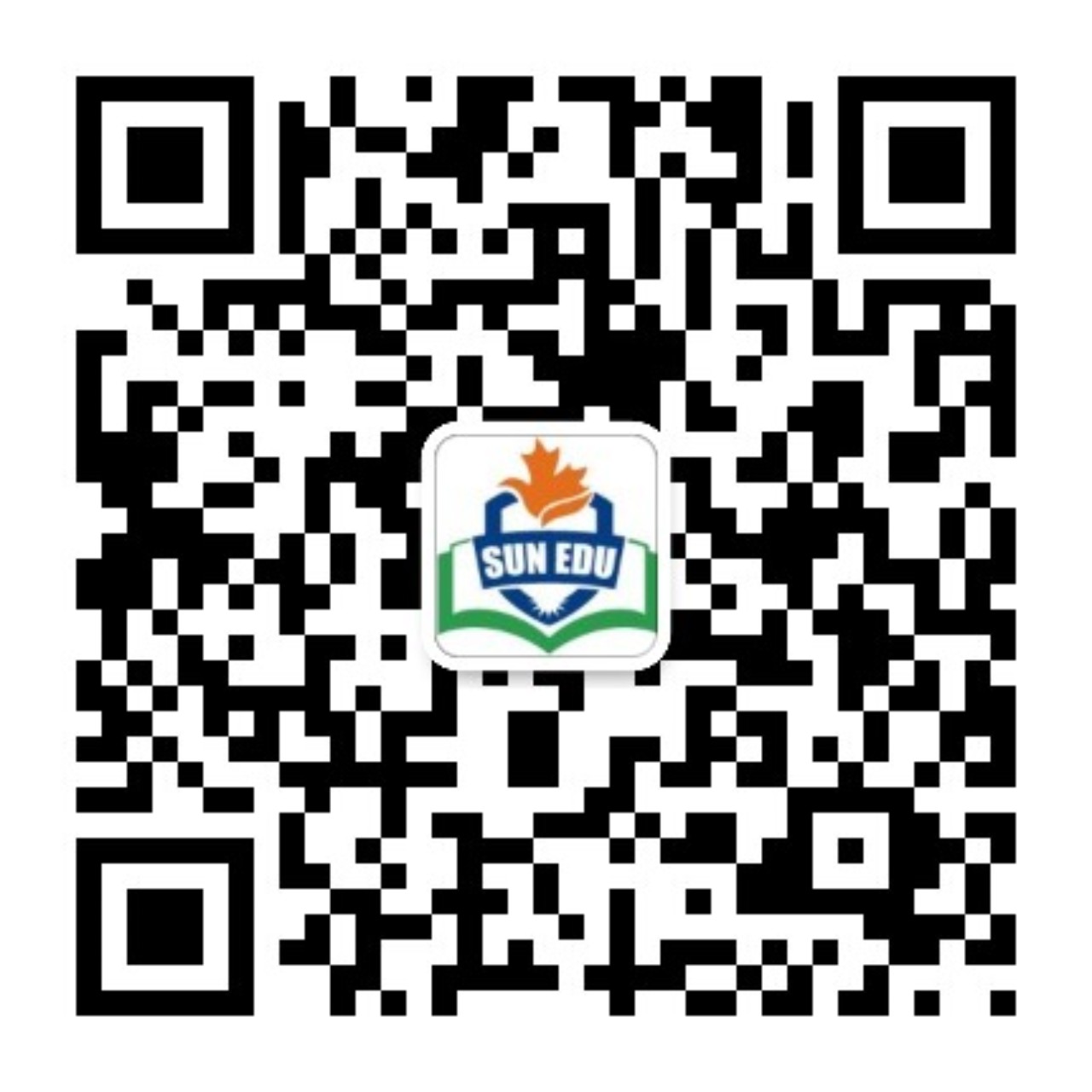 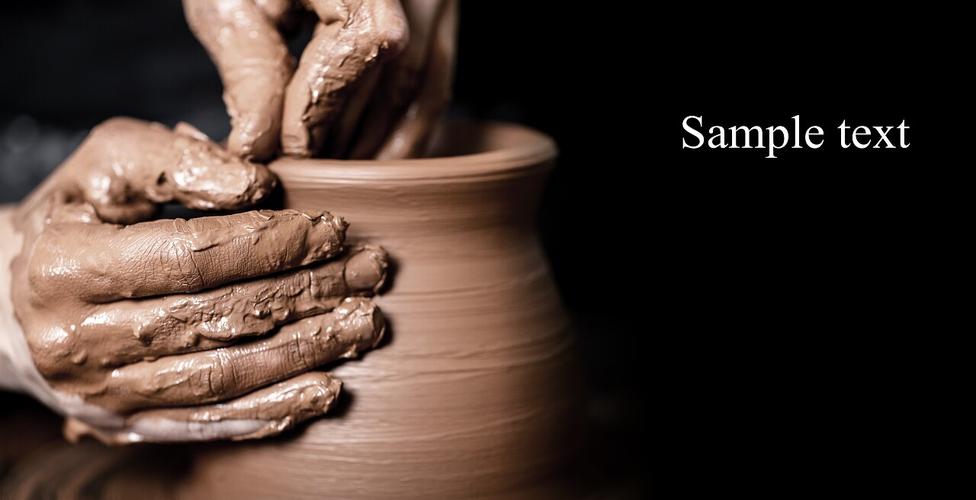 A Memorable Visit to a Handicraft Workshop
2024年高三强基联盟  应用文写作分析
Lead in
Which is the most difficult part for you in this writing assignment?
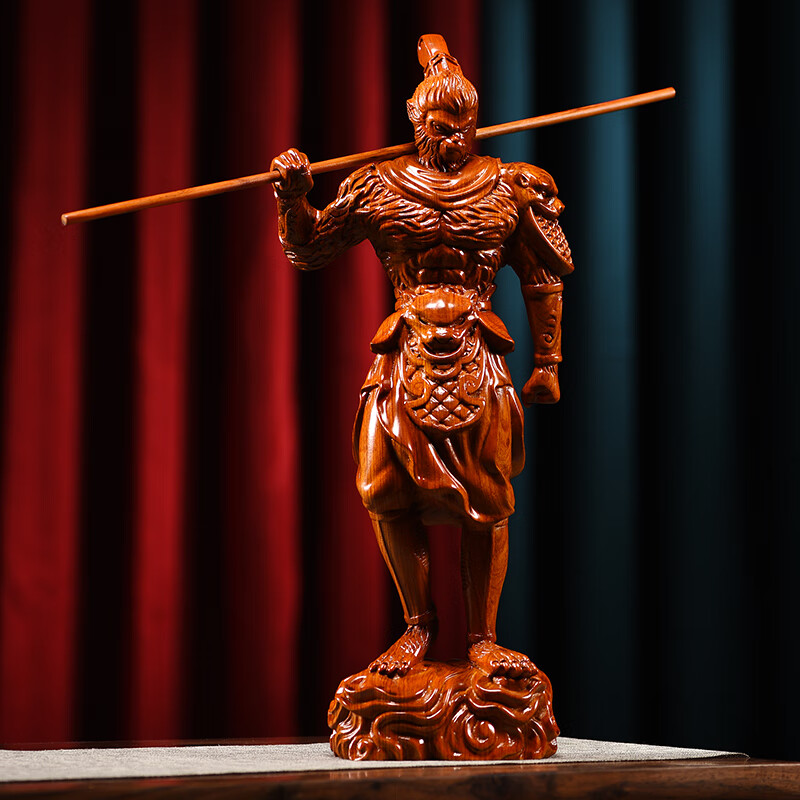 Possible Difficulties:
1.introduce the local handicraft workshop
2.describe the specific experiences of visiting
a handicraft workshop 
3.express the harvest of the event
...
past tense
Analyze
I/our class
Time
topic/event
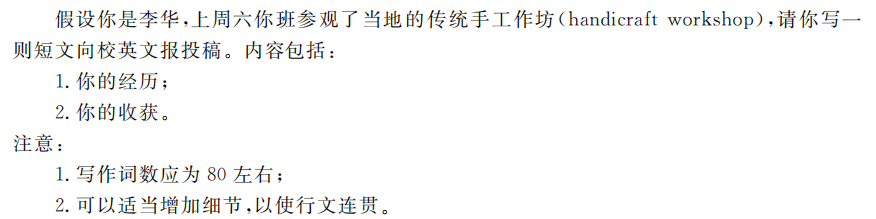 contribution
Genre
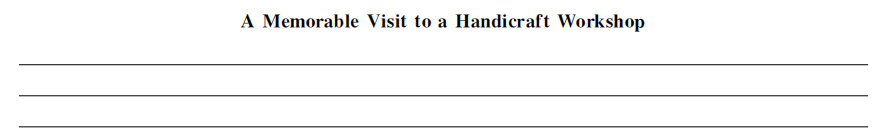 What s the main idea of each paragraph?
活动总体介绍
（目的，时间，地点，举办者,活动...）
P1
P2
P3
活动具体过程    （ 你的具体经历 看到、参与体验的...）
活动收获           （总结+收获+希望）
Brainstorm
where ancient skills are preserved and every piece reflects the artisan's heart and wisdom
P1
where we can uncover the magic of traditional techniques, and feel the stories behind each crafted piece.
where we can immerse in history, and experience the charm of handmade creations
the introduction of a local handicraft workshop,
the cradle of artisan spirit, living fossils of heritage, and birthplace of unique handicrafts
Activity Process
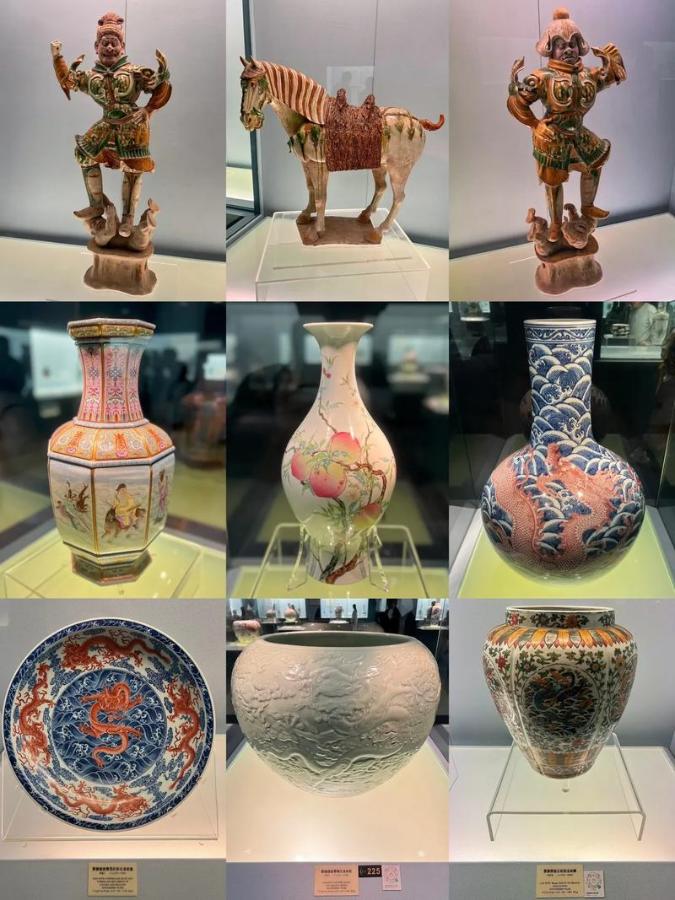 As I stepped into the workshop, 
what greeted me was/I was stunned by_________ 
a wide array of  handicrafts/exquisite/delicate ceramics, which is a showcase of artisans'  skill
traditional tools and materials, like wood, clay, pots, dyes, inks, and oils used in craft etc. which are the essential elements in craftsmanship
the scent of wood and the soothing sound of hammering
the master craftsmen, whose hands, seasoned by years of practice, deftly shaped raw materials into exquisite works of art
Activity Process
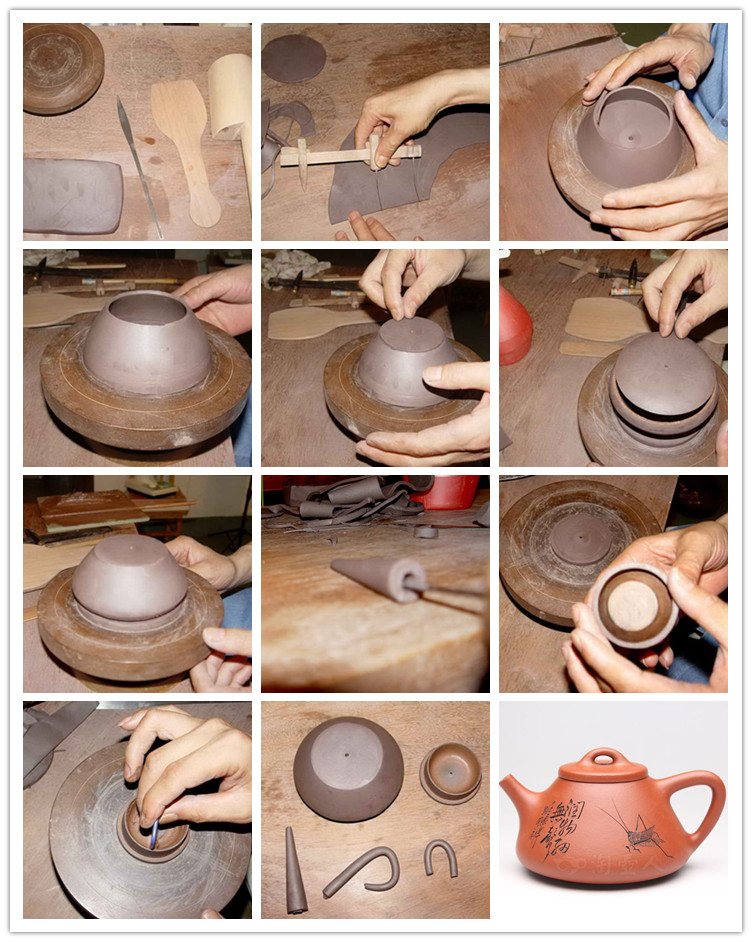 What followed was_________ 
a patient explaination about  the intricate processes behind each creation, ranging from the selection of materials to the final part.
a presentation given by a craftsman about the history of this time-honored local handicraft.  
a careful observation about the intricate processes  
a communication/interaction with the artisans,which deepened our insights about the culture and stories behind this handicraft
Hands-on activity
One of the highlights was (that)_________
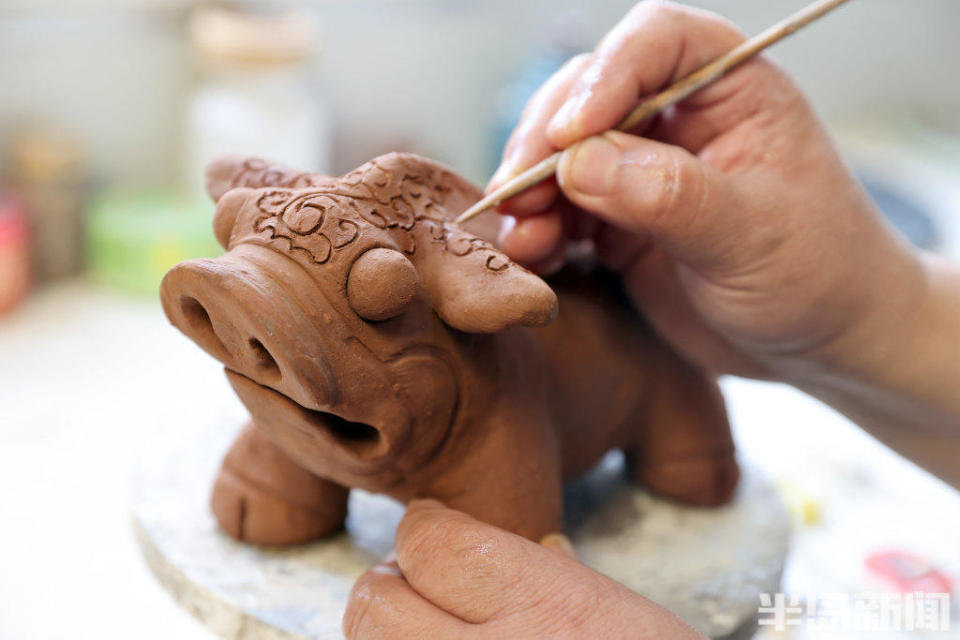 under the guidance of a craftsmen, I attempted to try my hand at wood carving. With the patterns taking shapes under my hand, a surge of unparalleled exhilaration welled up within me.
I embarked on my first attempt at a vase under the guidance of a seasoned craftsmen, which I kept as a reminder of this memorable visit.  With the wheel spinning and clay taking form beneath my hand, I was overwhelmed with thrill and satisfaction.
01
02
Harvest
What did I harvest in this visit?
Skill and Cultural Awareness‌: 
Through this on-site visits, I have ...
deeply felt the exquisiteness and uniqueness of traditional skills
gained a deeper insights into the cultural heritage
‌The Joy of Personal Experience‌:  
In the traditional workshop,
savor the charm of traditional skills  
arouse/stimulate my interest in traditional culture  
deepen my love for traditional culture
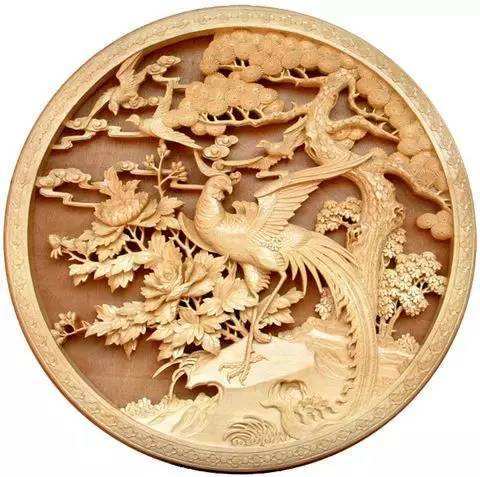 ‌Cultural Confidence and Inheritance‌ 
Visiting the traditional workshop has made me... 
more confident in my cultural identity 
deeply aware of the importance and urgency of inheriting and developing Chinese excellent traditional culture.
Ending
Ending of the compositon
总结+收获+希望
In conclusion/Overall, the visit to the local handicraft workshop was literally a rewarding and educational experience. Not only did I savor the charm of traditional skills but also I fostered a deeper understanding and appreciation for the artistry. As  a student, I will carry forward this knowledge, hoping to contribute in my own small ways to the preservation and celebration of our cultural treasures.
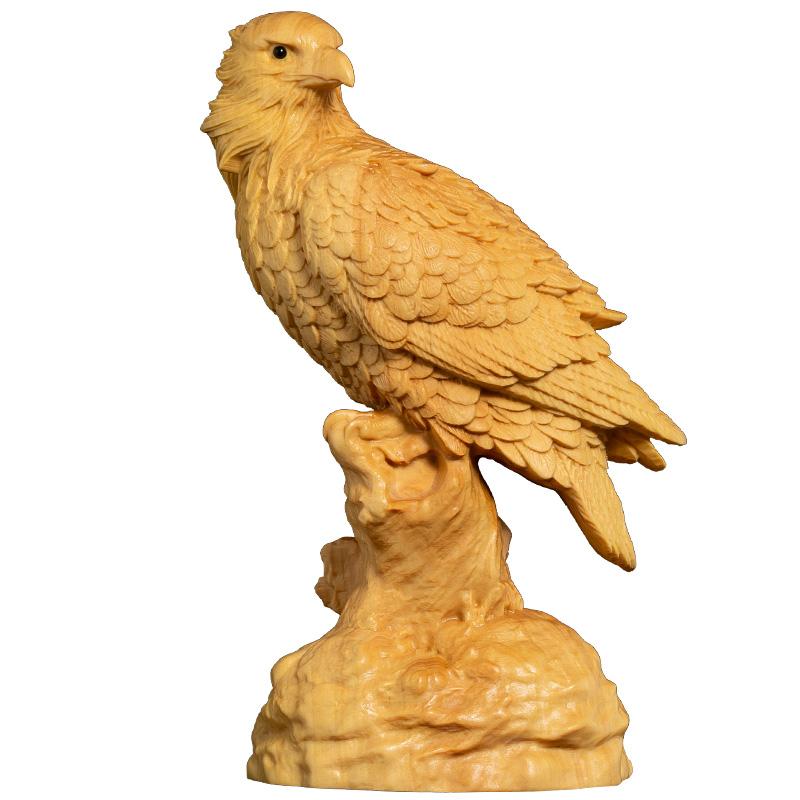 官方范文
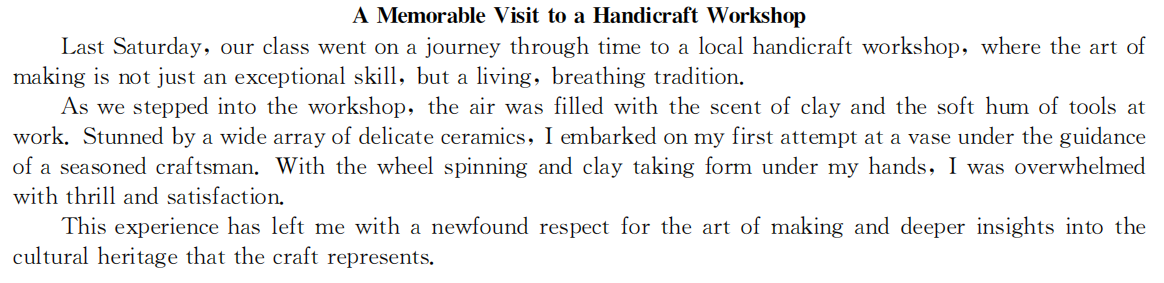 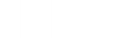 下水作文
Last Saturday witnessed our journey to a local handicraft workshp, a cradle of artisan spirit, living fossils of heritage, and birthplace of unique handicrafts, which turned out to be a hit. 
As I stepped into the workshop, what greeted me was a wide array of exquisite handicrafts,  a showcase of artisans’ skills.As scheduled, what followed was a presentation given by a craftsman about the history of this time-honored local handicraft.  One of the highlights was that,under the guidance of a craftsmen, I attempted to try my hand at wood carving. With the patterns taking shapes beneath my hand, a surge of unparalleled exhilaration welled up within me. 
Overall, the visit to the local handicraft workshop was literally a rewarding and educational experience. Not only did I savor the charm of traditional skills but also I fostered a deeper understanding and appreciation for the artistry. As  a student, I will carry forward this knowledge, hoping to contribute in my own small ways to the preservation and celebration of our cultural treasures.
A Memorable Visit to a Handicraft Workshop
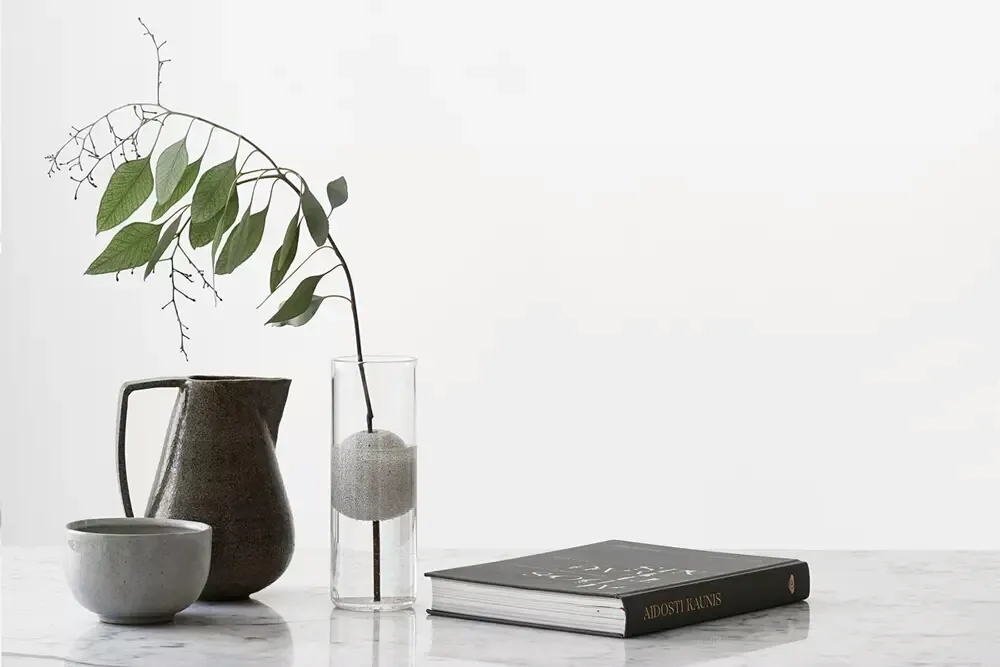 Thank you!